#OursAreEPUB3
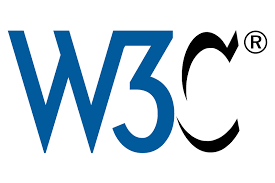